NEDİR BULGS?
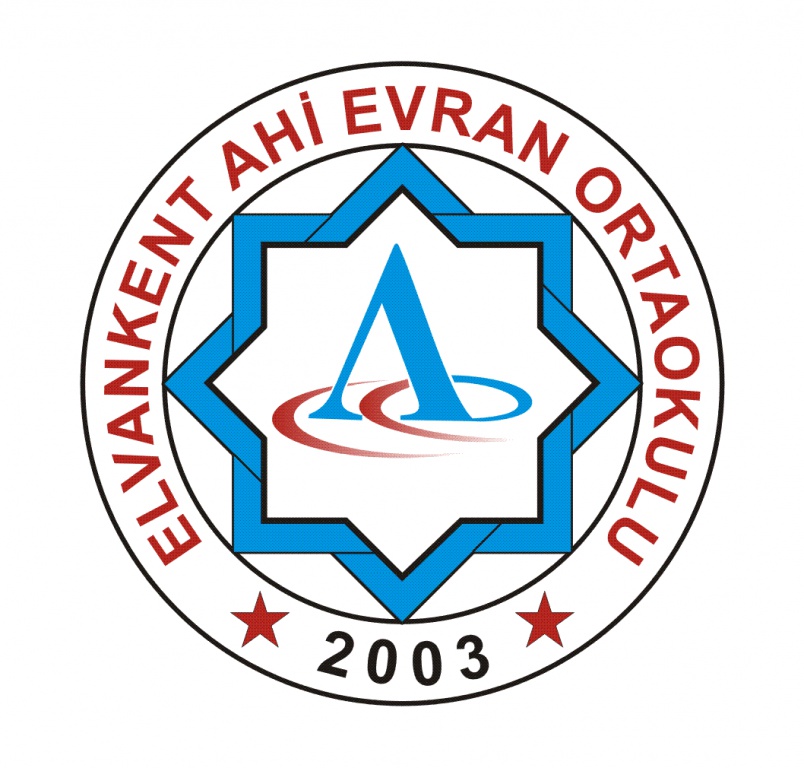 LİSELERE YERLEŞME SİSTEMİ
Liselere yerleşme işlemi 2 farklı sistem üzerinden yapılır.

Merkezi Yerleştirme (Sınav ile öğrenci alan okullar)
Yerel Yerleştirme (İkamet adresine ile öğrenci alan okullar)
1. MERKEZİ YERLEŞTİRME SİSTEMİ
MERKEZİ YERLEŞTİRME SİSTEMİ
Merkezi yerleştirme sistemi ile Milli Eğitim Bakanlığı tarafından belirlenen ve kamuoyuna duyurulan okullara (sınavla öğrenci alan okullar) öğrenci alınır.

Bu kapsamda öğrenci seçimi için her eğitim öğretim yılı sonunda merkezi bir sınav yapılır. 
Ancak bu sınava girmek zorunlu değildir.
MERKEZİ YERLEŞTİRME SİSTEMİNDE ÖĞRENCİLER SINAV PUANI İLE OKULLARA YERLEŞTİRİLİR.
DİĞER KRİTERLER
OBP (Okul Başarı Puanı)
Sırasıyla 8,7,6.sınıf YBP (Yılsonu Başarı Puanı)
8.Sınıf özürsüz devamsızlık günü
Tercih önceliği
Doğum tarihi
SINAVLA ÖĞRENCİ ALAN LİSELER HANGİLERİ?
3
1
Sosyal Bilimler 
Liseleri
Nitelikli teknik ve Mesleki Liseler
2
5
4
Nitelikli Anadolu Liseleri
Fen liseleri
Proje Okulları
SINAVLA ÖĞRENCİ ALAN LİSELERİN SAYISI?
SINAV ve YERLEŞTİME TAKVİMİ
Nisan 
Ayı
6 HAZİRAN
Temmuz
Ayında
Haziran 
Ayının
 sonunda
Sınav Başvuruları
Tercih İşlemleri
Sınav Tarihi
Sınav Sonucunun Açıklanması
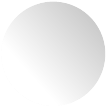 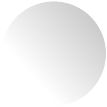 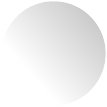 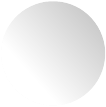 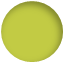 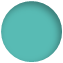 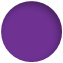 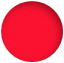 LİSELEREGEÇİŞSINAVI
1.OTURUM: SÖZEL BÖlüM
Türkçe					20 Soru
T.C. İnk. T. ve Atatürkçülük		10 Soru
Din Kültürü ve Ahlak Bilgisi		10 Soru
Yabancı Dil				10 Soru

TOPLAM:	50 Soru – 75 Dakika
2.OTURUM: SAYISAL BÖlüM
Matematik		20 Soru
Fen Bilimleri		20 Soru

TOPLAM:	40 Soru – 80 Dakika
TESTLERİN KATSAYILARI?
İNKILÂP TARİHİ
1
TÜRKÇE
4
1
4
MATEMATİK
DİN KÜLTÜRÜ
FEN VE TEKNOLOJİ
4
1
YABANCI DİL
SORULAR  8.SINIF KONULARINDAN OLUŞMAKTADIR!
SORULAR NASIL OLACAK?
Sorular çoktan seçmeli TEST şeklinde  olacak.
A
B
3 yanlış cevap 1 Doğruyu götürecek.
C
D
SINAVLA ÖĞRENCİ ALAN LİSELERE TERCİH İŞLEMLERİ
Sınavla öğrenci alan okullardan en fazla 10 okul tercih edilecek.
Herhangi bir okula yerleşememesi durumunda; sınavsız öğrenci alan okullardan birine tercihlerine göre yerleştirilecek.
2.YEREL YERLEŞTİRME SİSTEMİ
YEREL YERLEŞTİRME SİSTEMİ
Yerel yerleştirme sistemi ile öğrenciler ikamet adreslerine göre okullara yerleştirilir.
KAYIT ALANLARI
Kayıt Alanı:
Kendi bölgemizdeki okullar
Komşu Kayıt Alanı:
Bize yakın bölgedeki okullar
Diğer Kayıt Alanı:
İl/ilçemizin dışındaki okullar
Bir okulun kayıt alanında, kendi kontenjanından fazla öğrenci var ve tüm öğrenciler o okulu tercih ettilerse;
ikinci öncelik olarak OBP’larına göre yerleştirme yapılır.
YEREL YERLEŞTİRMEDE ÖNCELİK?
Öğrenciler, ikamet adresine göre bulunduğu Kayıt Alanından okul tercih etmeleri durumunda, aynı okulu tercih eden Komşu Kayıt Alanındaki öğrencilerden; Komşu Kayıt Alanındaki öğrenciler de Diğer Kayıt Alanlarındaki öğrencilerden öncelikli yerleştirilecektir.
1
2
Yerleştirmede, Okul Başarı Puanı yüksek olan öğrenciler öncelikli olarak yerleştirilecektir
DİĞER KRİTERLER
1-Öğrencinin İkamet Adresi,
2-Ortaöğretim Başarı Puanı,
3-8. Sınıf Özürsüz Devamsızlık,
4-Yıl Sonu Başarı Puanı Üstünlüğü (Sırasıyla 8,7 ve 6. sınıf)

Sırasıyla bu kriterlere göre yapılacak.
ÖZEL LİSELERE YERLEŞTİRME NASIL OLACAK?
Özel okullar isterlerse kendi sınavlarını yapabilecek.

İsteyen özel okullar merkezi sınava göre öğrenci alabilecek.
GÜZEL SANATLAR VE SPOR LİSELERİNE YERLEŞTİRME NASIL OLACAK?
Güzel sanatlar ve spor liselerine başvuru ve yerleştirme işlemleri Haziran-Temmuz aylarında yapılacak.

Öğrencilerin Yetenek Sınavı (%70) ve OBP (Öğretim Başarı Puanı %30) kriterlerine yerleştirme yapılacak.
2020 MERKEZİ YERLEŞTİRMEYLE ÖĞRENCİ ALAN  LİSELERİN % LİK DİLİMLERİ
2020 ETİMESGUT İLÇESİNDE İLK YEREL YERLEŞTİRMEYLE ÖĞRENCİ ALAN OKULLARIN  OBP PUANLARI
NEDİR BULGS?
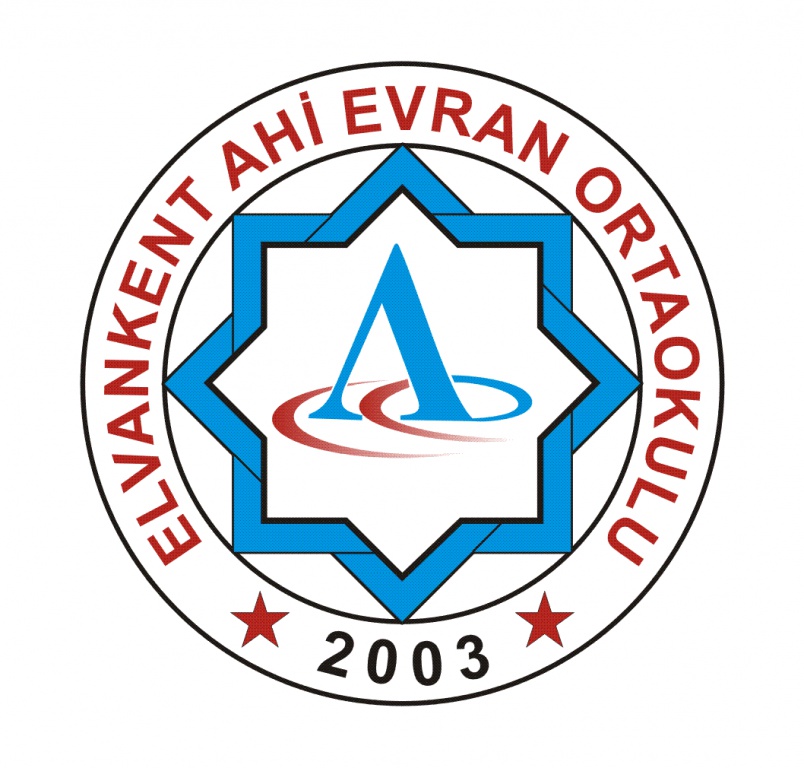